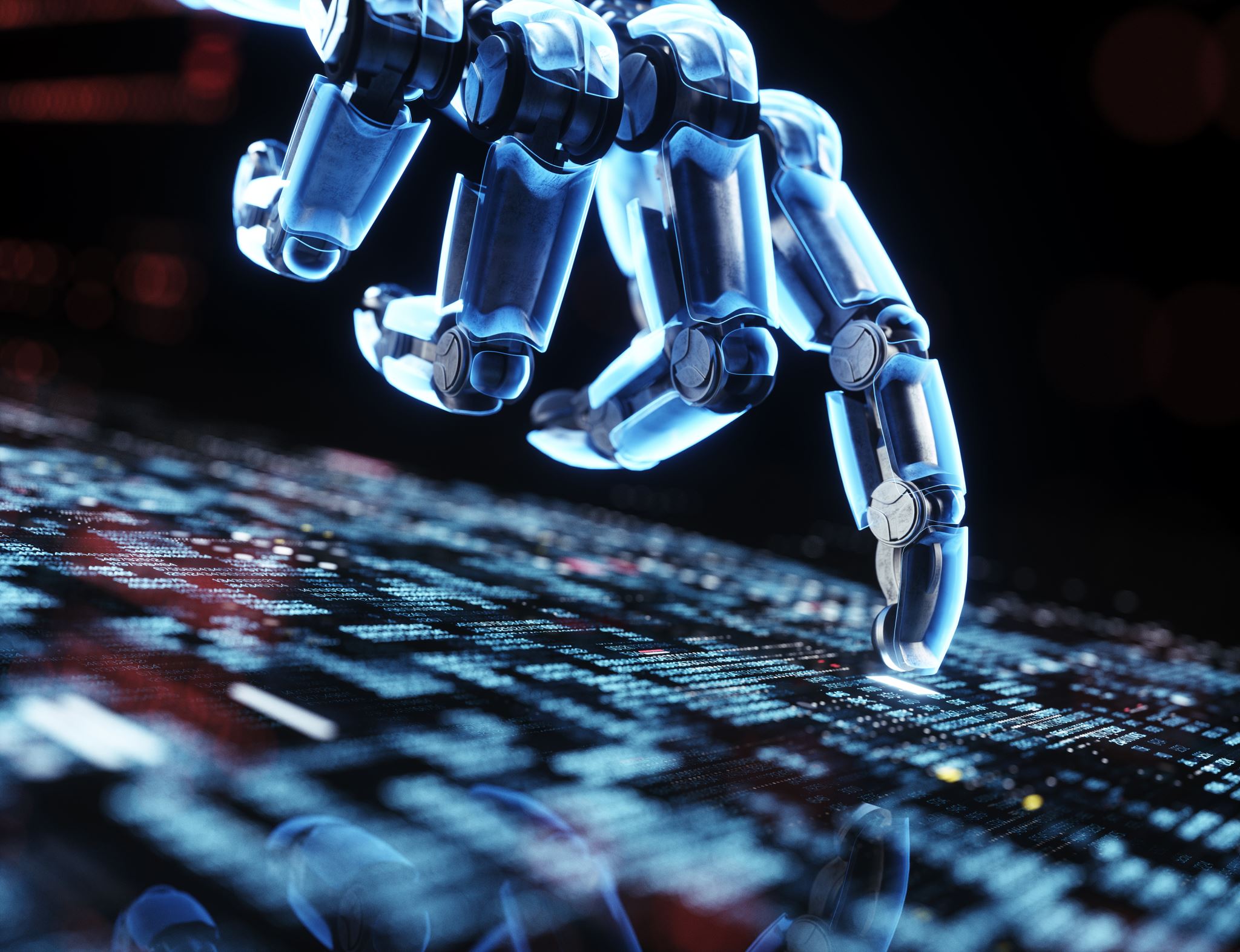 Virtual reality
By Faris Madanat 8C
What is virtual reality?
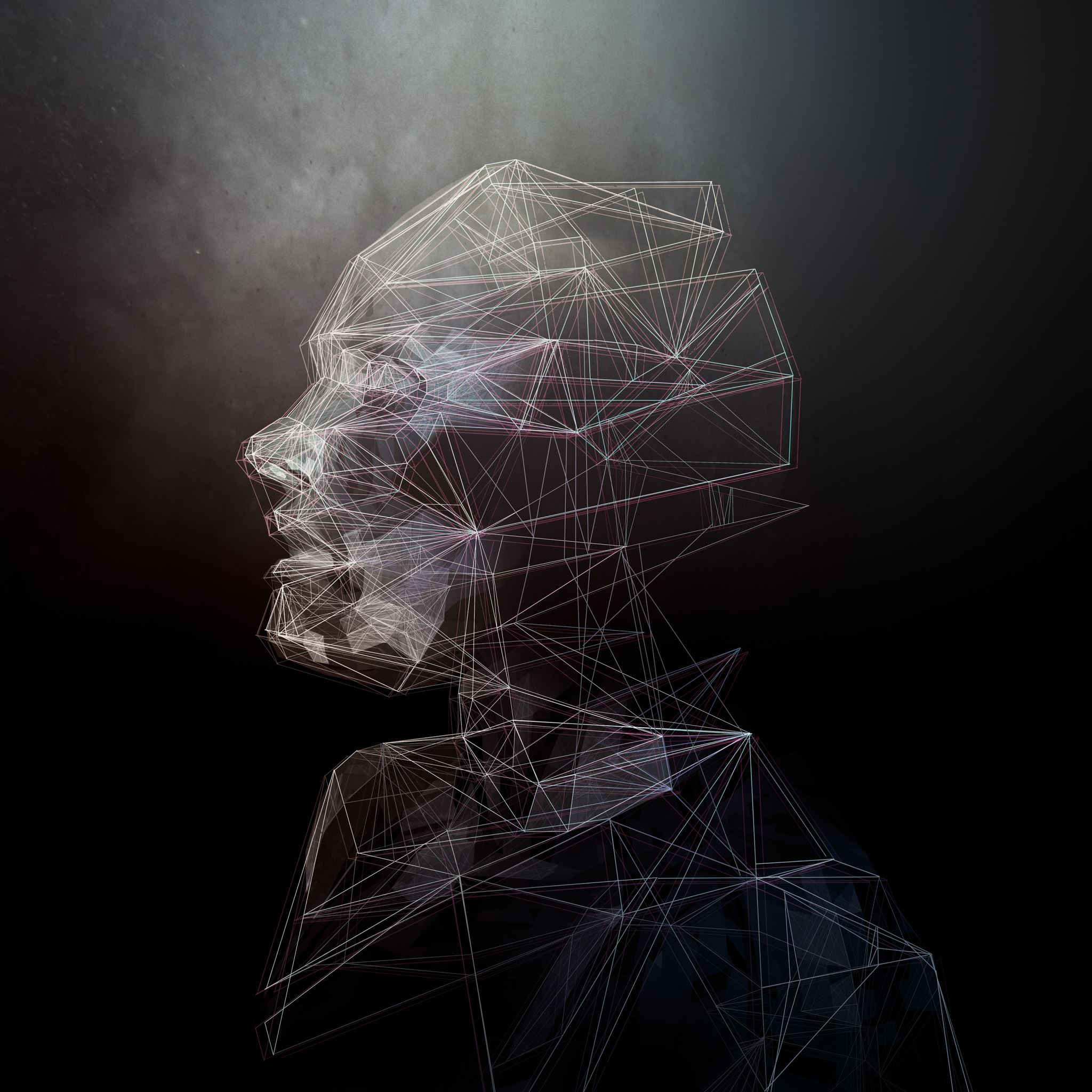 Virtual reality is the term used to describe a three-dimensional, computer generated environment which can be explored and interacted with by a person. That person becomes part of this virtual world or is immersed within this environment and whilst there, is able to manipulate objects or perform a series of actions.
What are the benefits of virtual reality?
Virtual reality pros and cons.
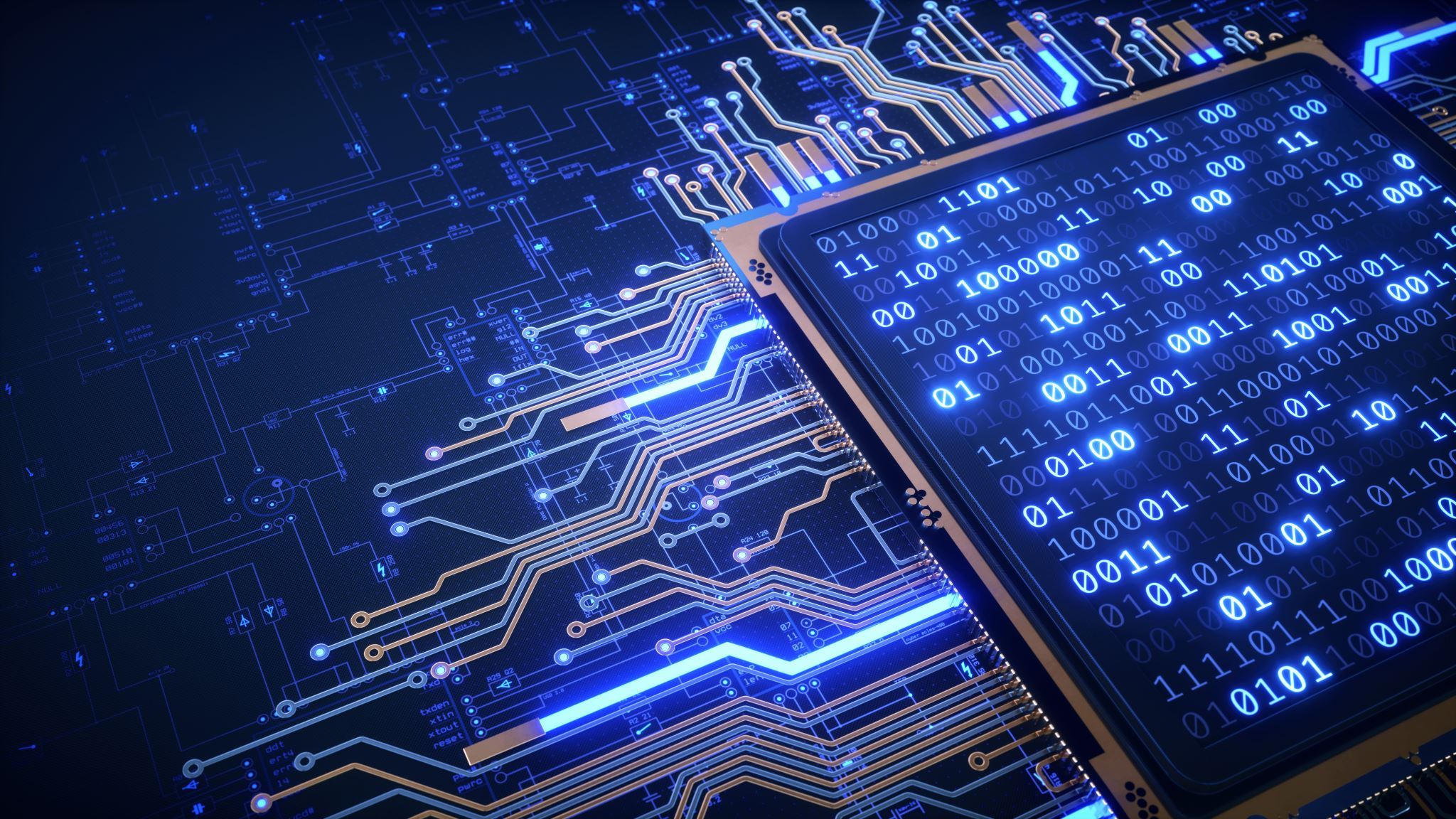 Can virtual reality substitute for an actual reality?
The uses and benefits of VR are significant, but we also need to keep in mind that it is not actual reality. While technology can simulate scenarios and experiences, it cannot simulate the beauty of the natural world
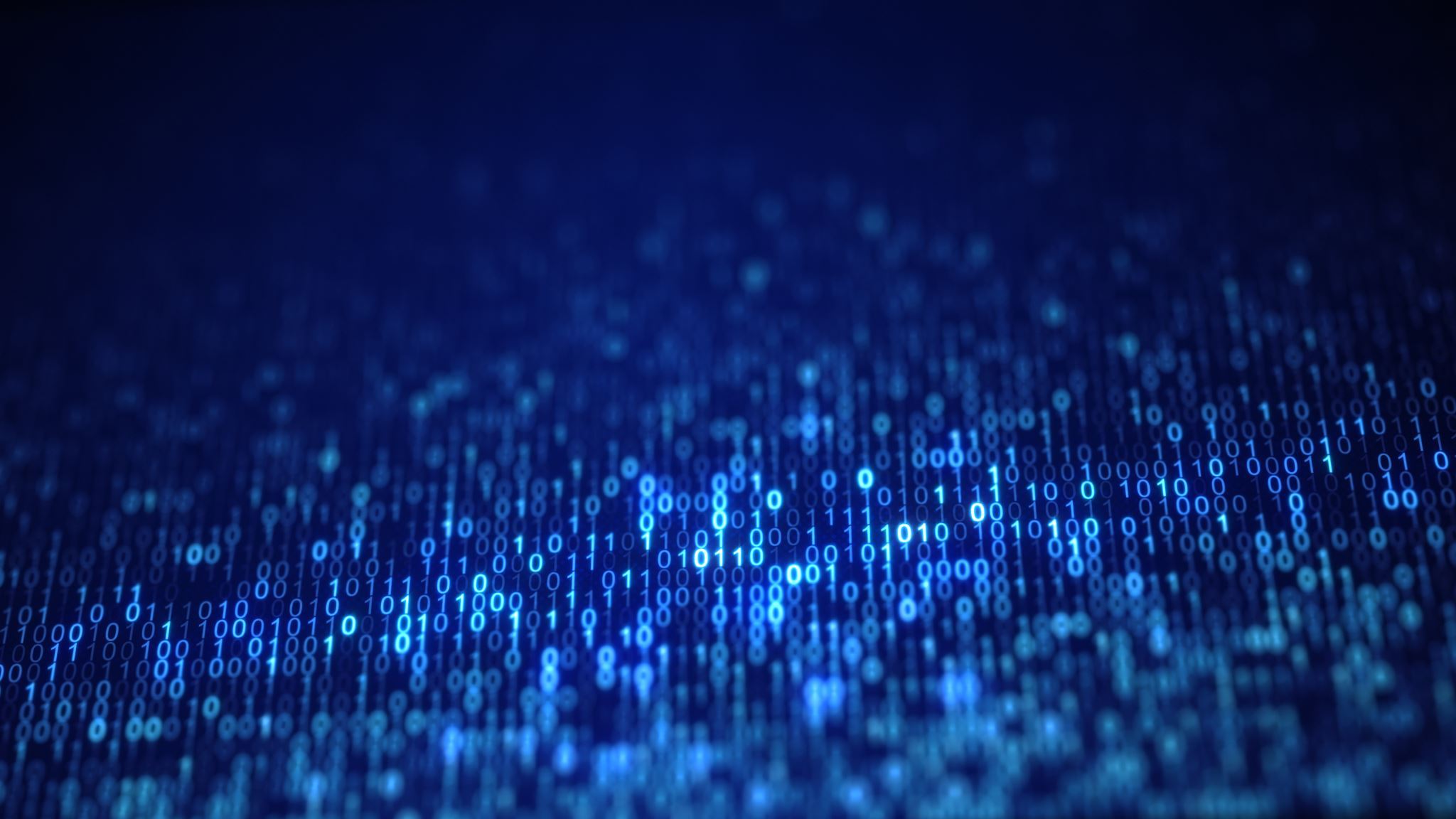 Is virtual reality bad for your eyes?
VR use is linked to the following eye problems:
Eye strain
Dry eyes
Visually induced motion sickness
Heterophoria (when the eyes point in different directions at rest)
All four problems grow more likely with extended use. They also can become more severe over time.
Websites I used
https://filmora.wondershare.com/virtual-reality/pros-cons-virtual-virtual.htmlhttps://myvision.org/guides/is-vr-bad-for-your-eyes/https://www.vrs.org.uk/virtual-reality/what-is-virtual-reality.htmlhttps://www.myriadstory.com/what-are-the-most-important-benefits-of-using-virtual-reality-in-business-training/